Муниципальное  бюджетное дошкольное образовательное учреждение«Детский сад №37 «Веснянка»«Домашняя игротека»-игры на развитие внимания, восприятия, памяти, мышления и воображения
Игры на развитие внимания: «Что здесь нарисовано?» Сосчитай и назови все предметы на рисунке
Игры на развитие внимания: «Найди два одинаковых предмета»
Игры на развитие внимания: «Пройди по дорожке»
Игры на развитие внимания: «Расставь знаки в фигурах по образцу»
Игры на развитие восприятия: «Назови предмет по контуру»
Игры на развитие восприятия: «Назови, что перечеркнуто»
Игры на развитие восприятия: «Чей контур?»
Игры на развитие восприятия: «Нарисуй по образцу»
Игры на развитие восприятия: «Узнай и назови эмоцию»
Игры на развитие памяти: «Запомни и назови»Запомни все предметы, все закрой листом бумаги, назови все картинки по памяти
Игры на развитие памяти: «Запомни и раскрась» Запомни, какого цвета каждый предмет, закрой верхнюю часть страницы и раскрась картинки по памяти
Игры на развитие памяти: «Впиши недостающие цифры»
Игры на развитие мышления: «Подбери и раскрась»Раскрась одним цветом коврик и подходящий к нему элемент, объясни.
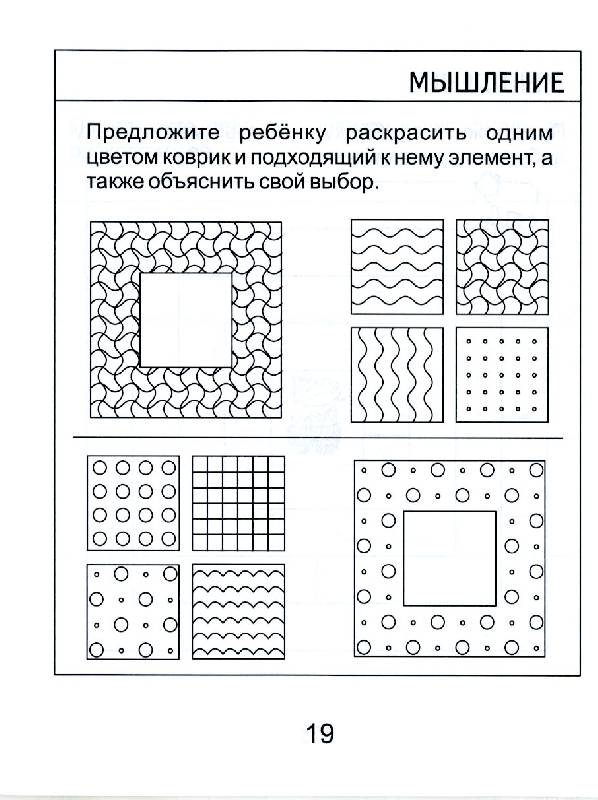 Игры на развитие мышления: «Назови каждую группу предметов одним словом»
Игры на развитие мышления: «Волшебные кнопки»
Игры на развитие мышления: «Какая салфетка получится?»
Игры на развитие мышления: «Разгадай секрет»Попробуй разгадать секреты всех рядов, столбцов и диагоналей
Игры на развитие мышления: «Найди нужную тень»
Игры на развитие воображения: «Дорисуй картинку, начатую художником»
Игры на развитие воображения: «На что похожи эти облака?»
Игры на развитие воображения: «Дорисуй»
Игры на развитие воображения: «На что похоже?» Подумай и скажи, на что похожи эти фигуры.
Игры на развитие воображения: «Придумай сказку»
Спасибо за внимание